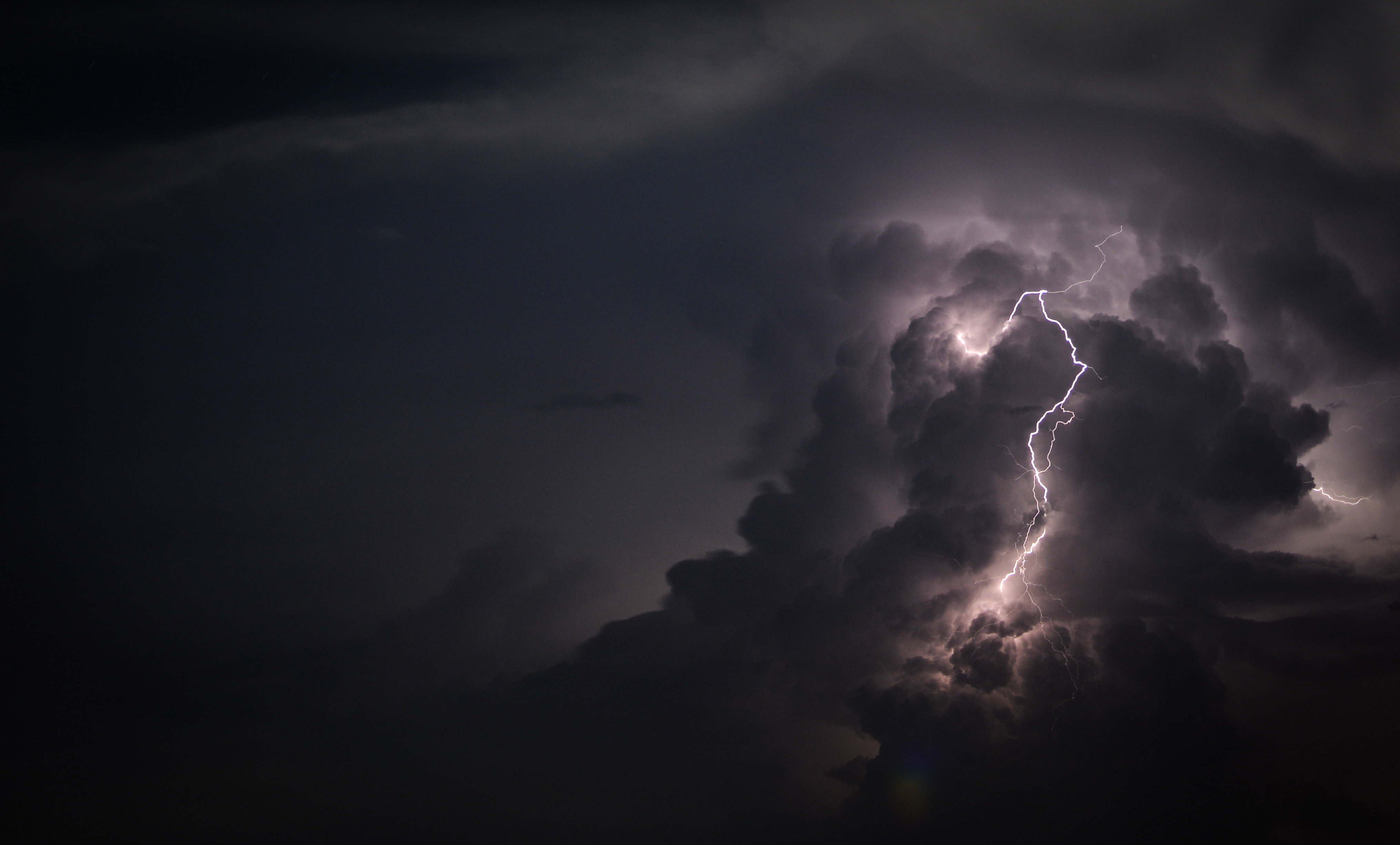 DISASTER 
PREPAREDNESS
space
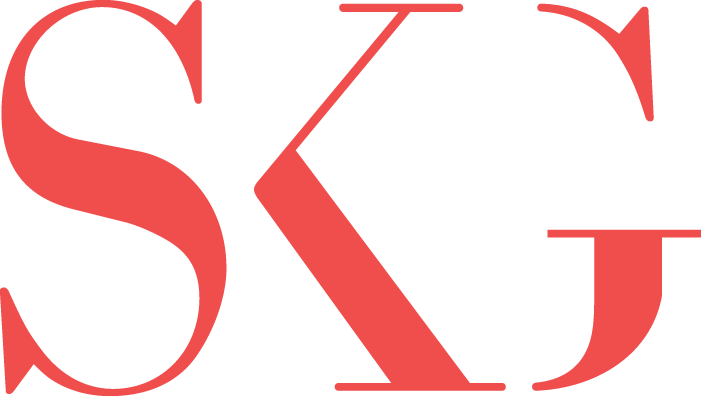 THE         TO BE
THE SPACE TO BE
prepared
GET
Why should you be prepared?

Helps you and those around you SURVIVE

Emergency resources could be limited

Reduces fear and anxiety
2
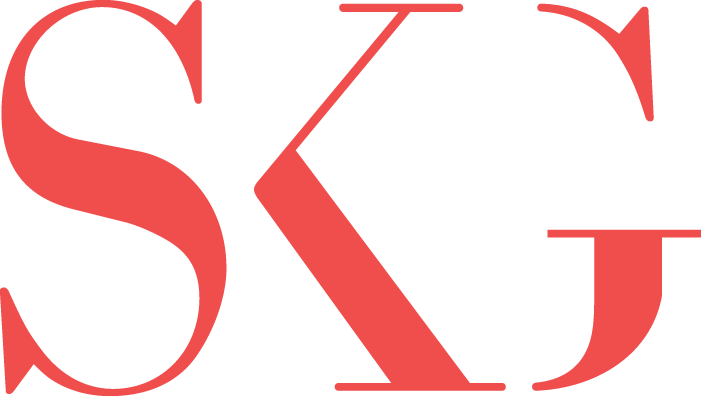 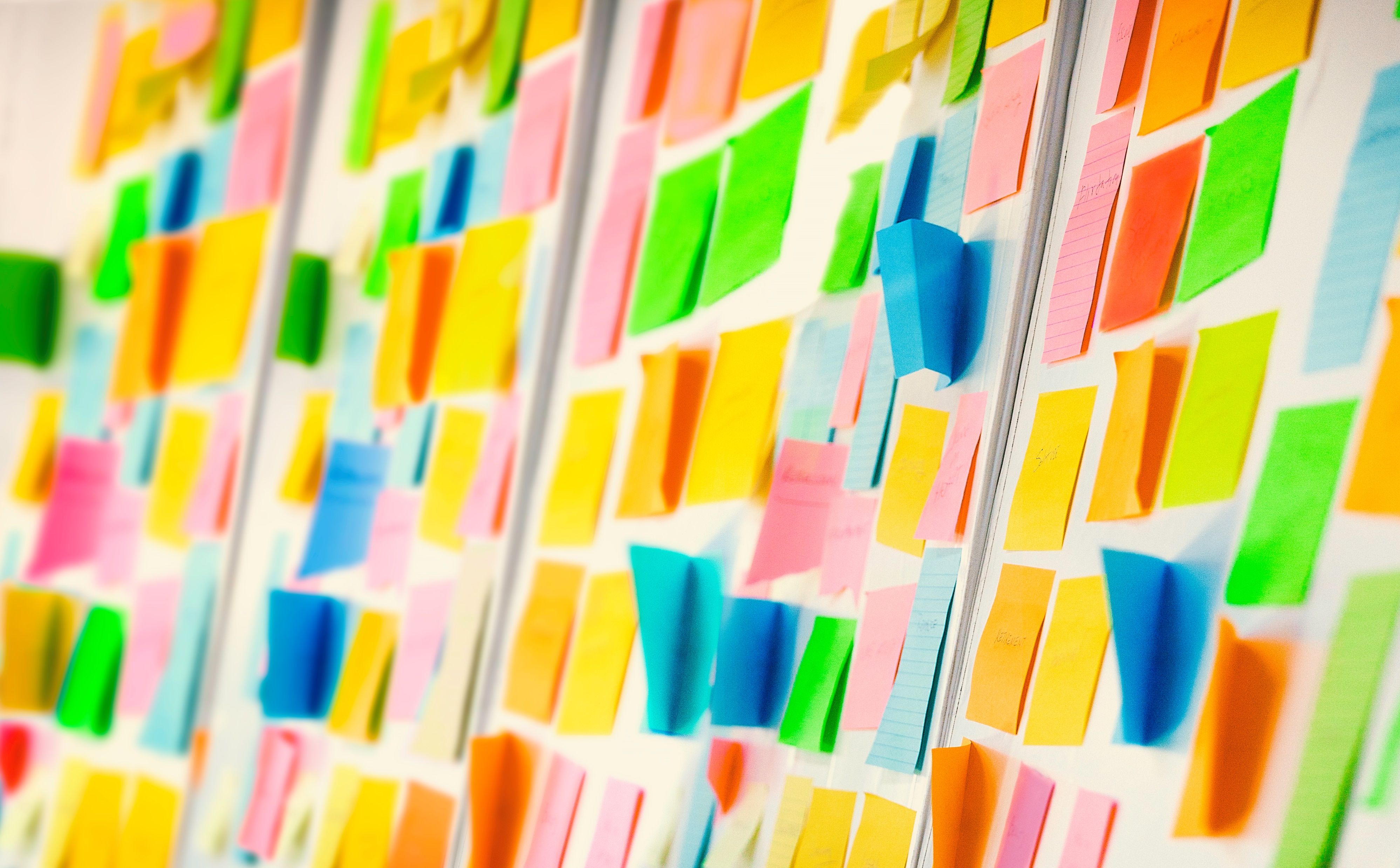 ACTION STEPS TO PREPAREDNESS
Flexible and Modular
Get Informed

Create A Plan

Assemble a Disaster Kit
Democratic
3
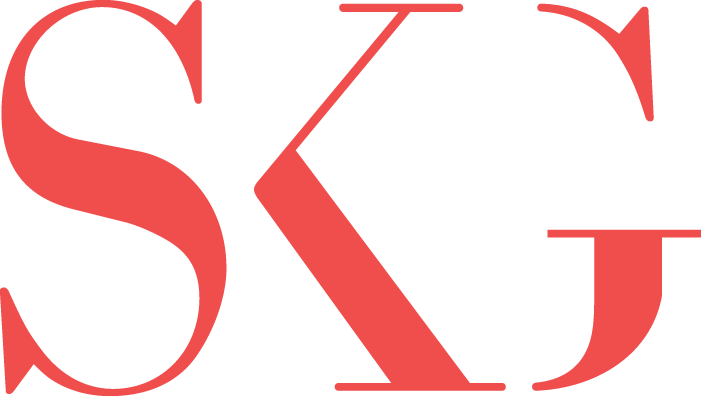 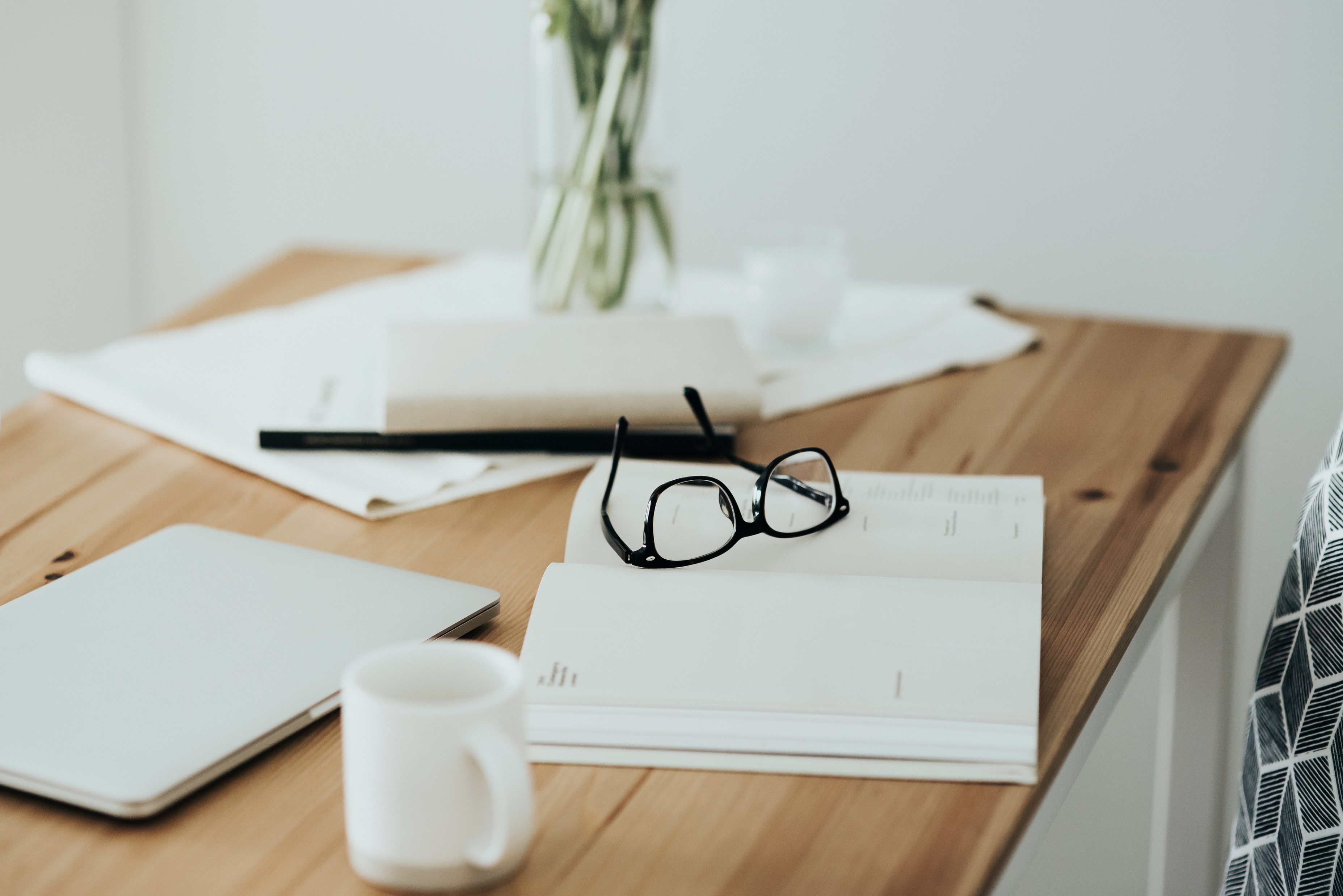 informed
GET
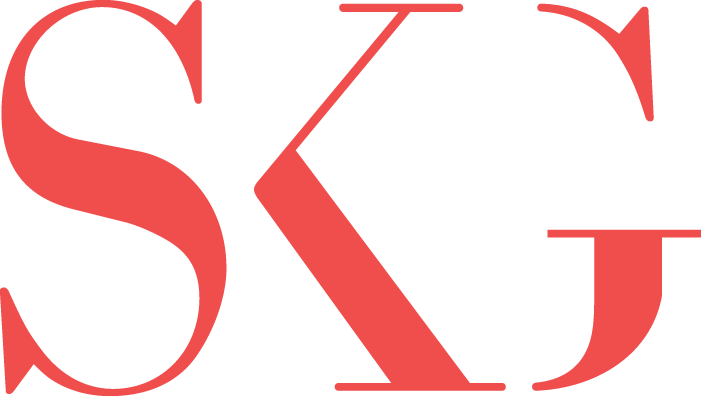 informed
GET
Types of disasters in our area:

Flooding 

Tornadoes  

Lighting 

Fires 

Winter Storms
5
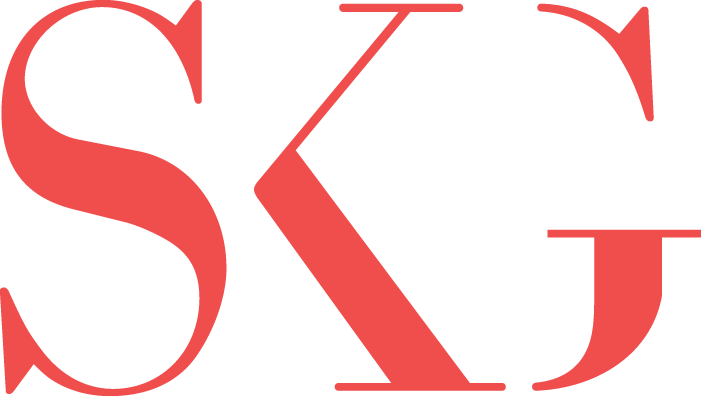 informed
GET
Flooding – What To Do 

Get out of areas subject to flooding 

Avoid already flooded areas 

DO NOT attempt to cross flowing streams. TURN AROUND DON’T DROWN!
 
If vehicle stalls, leave it immediately and seek higher ground 

DO NOT attempt to start a stalled vehicle 

Be especially cautious at night, it is harder to recognize flood dangers 

Children should NEVER play around high water, storm drains, or around creeks
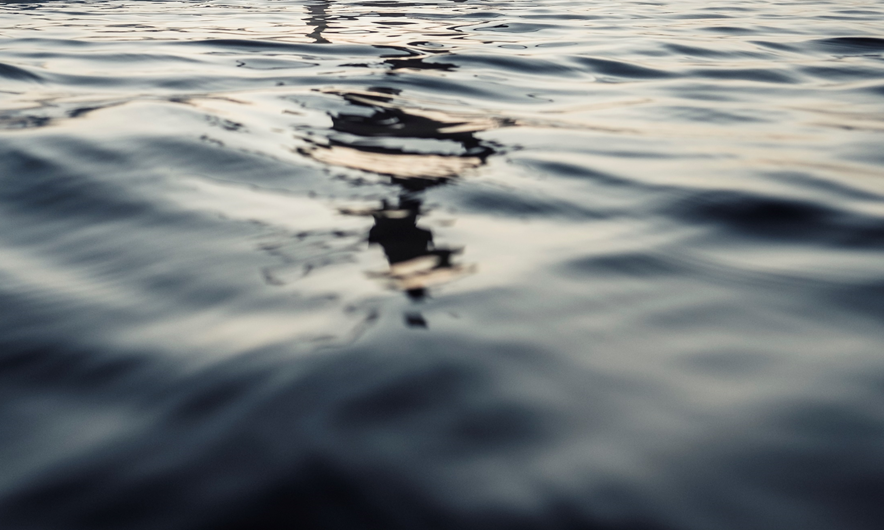 6
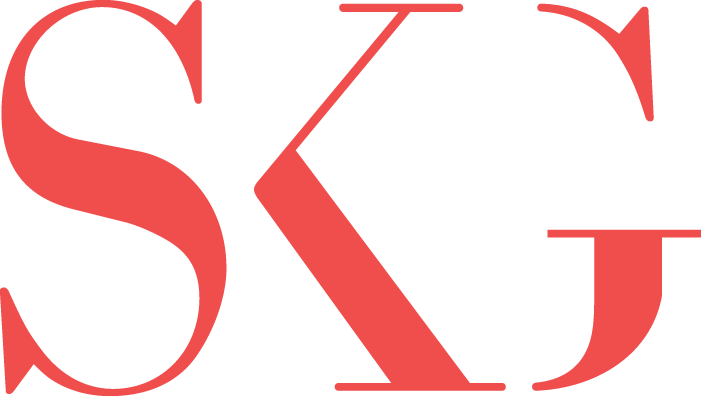 informed
GET
Tornado – What To Do 

During a storm, listen to local news / weather station or monitor using weather apps
 
Know your community’s warning system 

Pick a safe room in your home to gather 
This should be a basement or lowest floor with no windows 
Consider having the safe room reinforced

Watch for tornado danger signs 
Dark often greenish clouds 
Funnel cloud – a visible extension of the cloud base 
Roaring noise
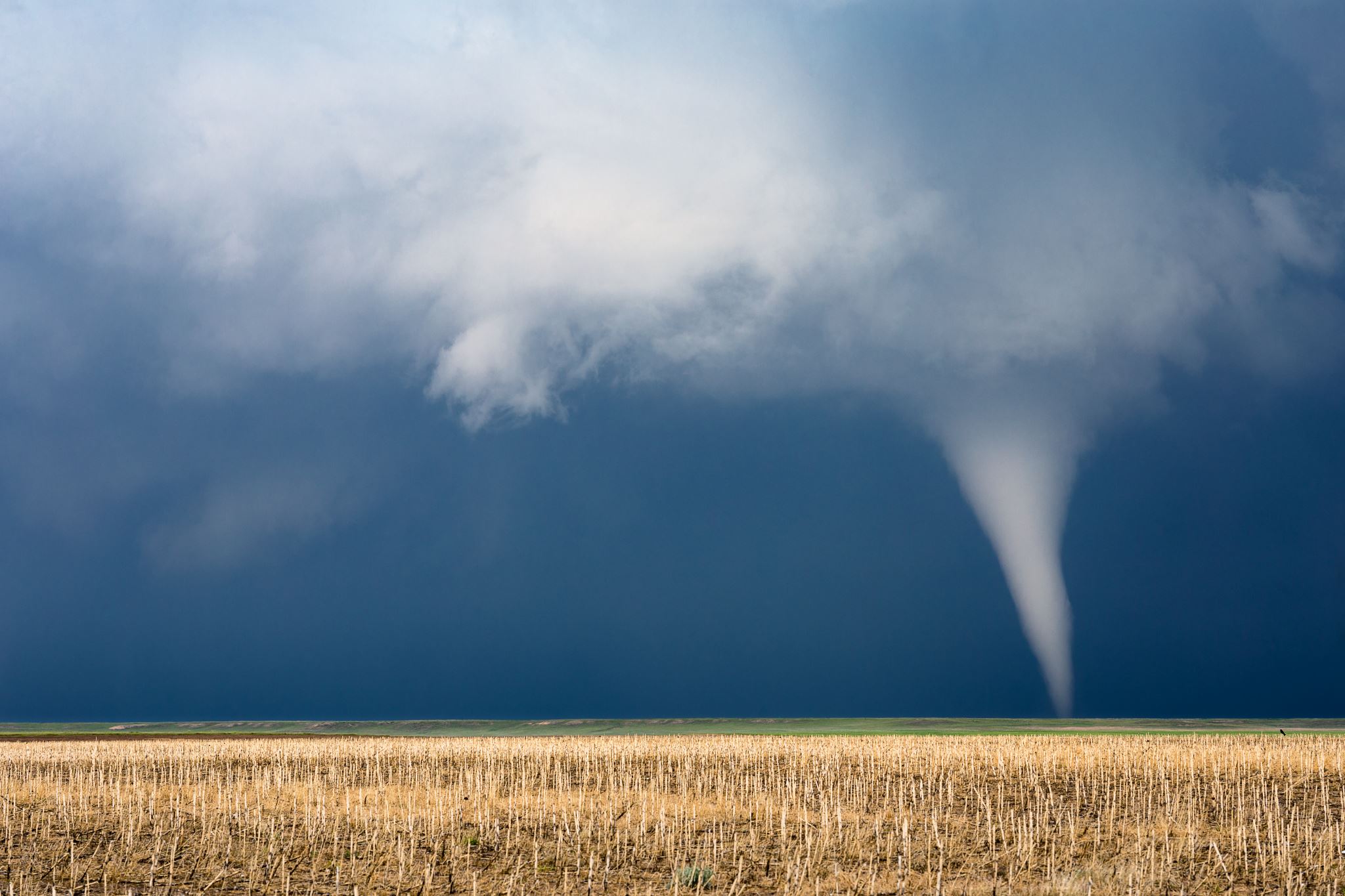 7
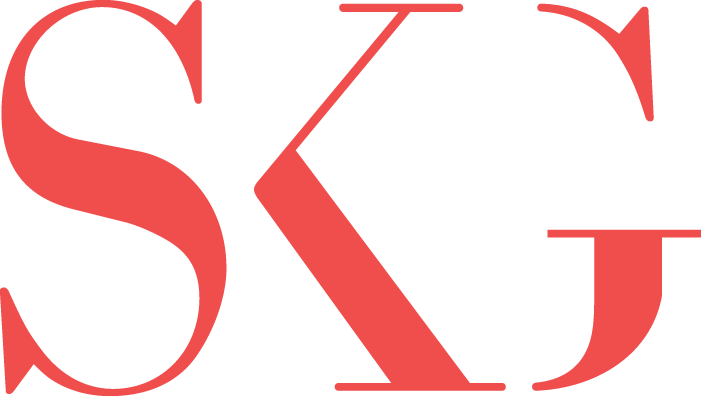 informed
GET
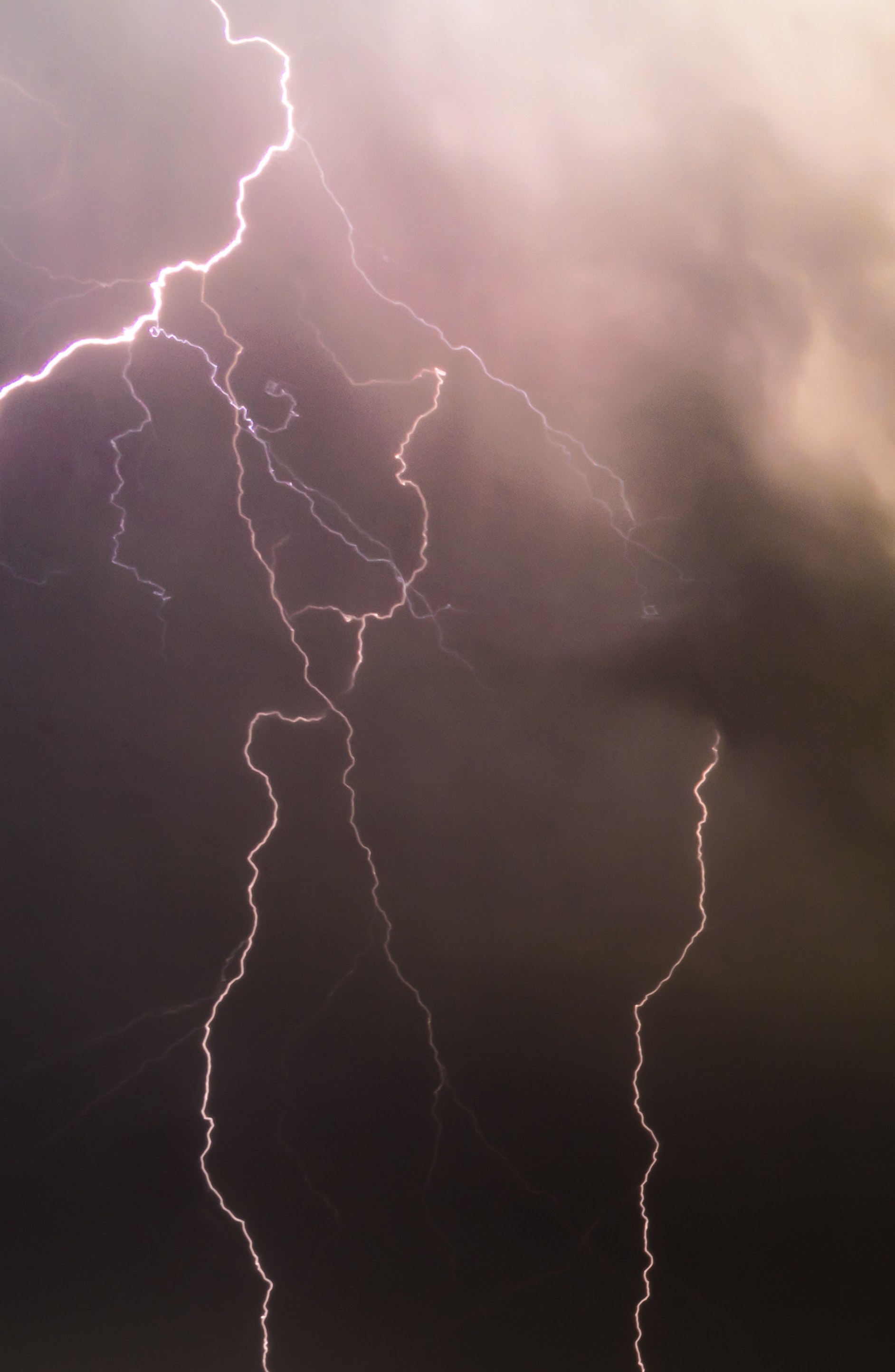 Lighting – What To Do 

If caught in a thunderstorm, the only completely safe action is to get inside a building or car 
 
If a safe location is not nearby:
Avoid open fields and hilltops 
Stay away from tall isolated trees or other tall objects 
If in a group, spread out to avoid the current travelling between group members 
Stay away from water and wet items such as ropes and metal objects 

If you are caught on water: 
Most lighting injuries and fatalities occur on small boats with no cabins 
If rain or thunderstorms are forecasted, DO NOT GO OUT IN WATER
8
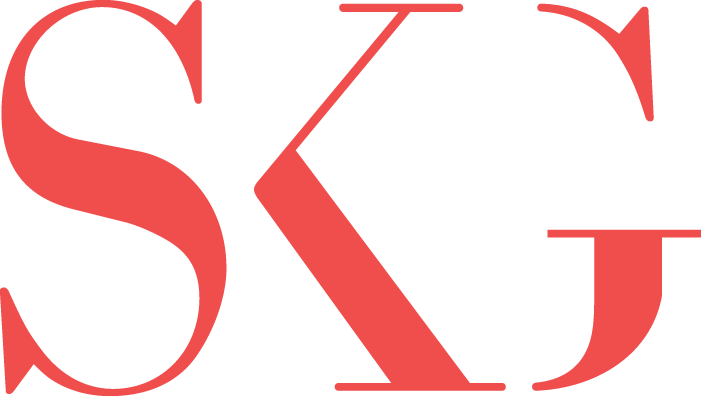 informed
GET
Fire – What To Do 
 
Home Fire Safety:
Install smoke alarms on every level of your home, inside bedrooms and outside sleeping areas.

Test smoke alarms every month. If they’re not working, change the batteries.

Talk with all family members about a fire escape plan and practice the plan twice a year.

If a fire occurs in your home, GET OUT, STAY OUT and CALL FOR HELP. Never go back inside for anything or anyone.

Wildfire Safety at Home: 
Fill your sinks and bathtubs with cold water.
Keep your doors and windows shut, but don’t lock them.
Remove any window coverings and move fabric-covered furniture away from windows and sliding doors.
Use hoses or sprinklers to wet your roof, walls, and the ground around your home, if you can do it safely.
Stay inside and away from windows and exterior walls.
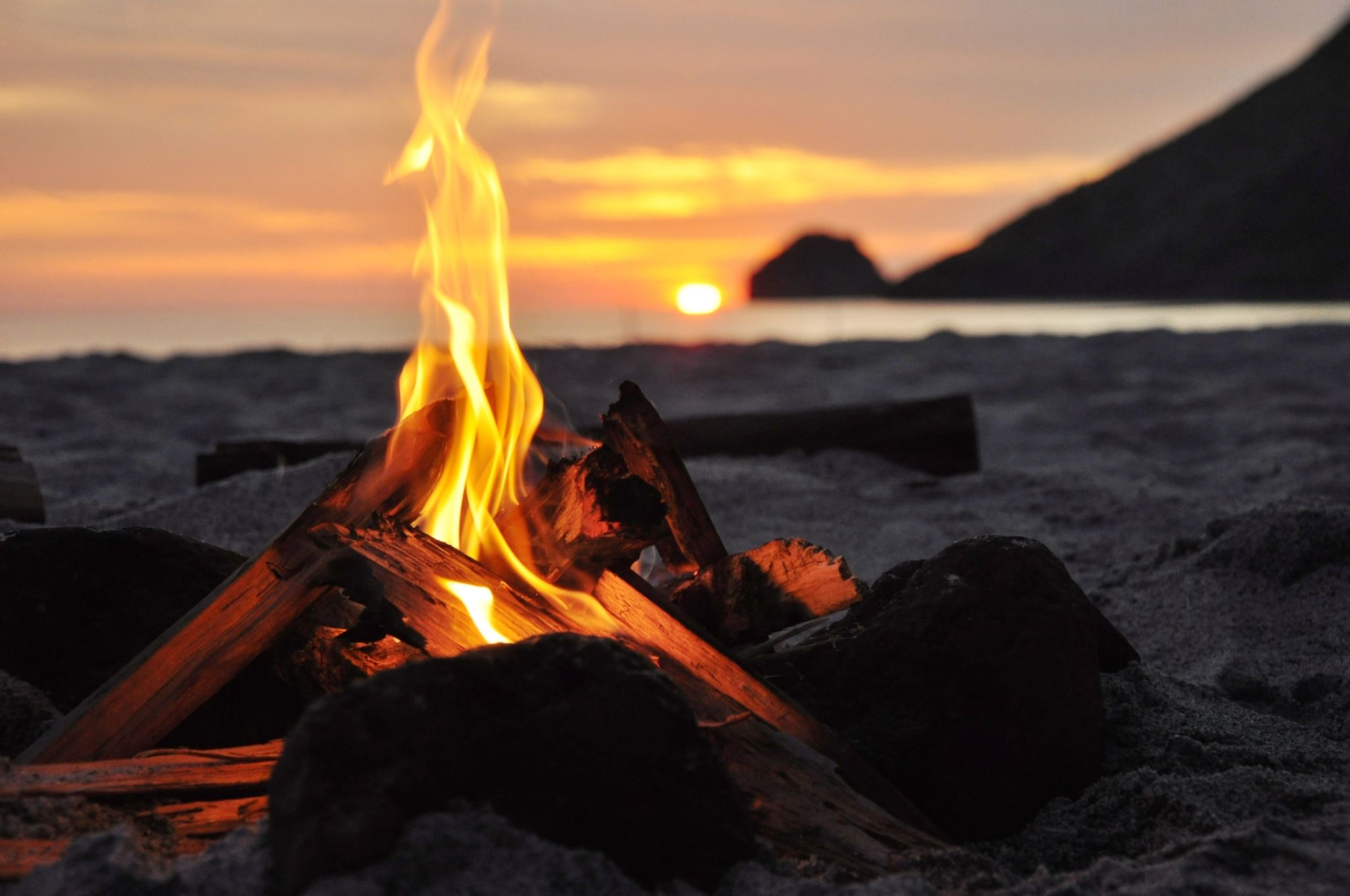 9
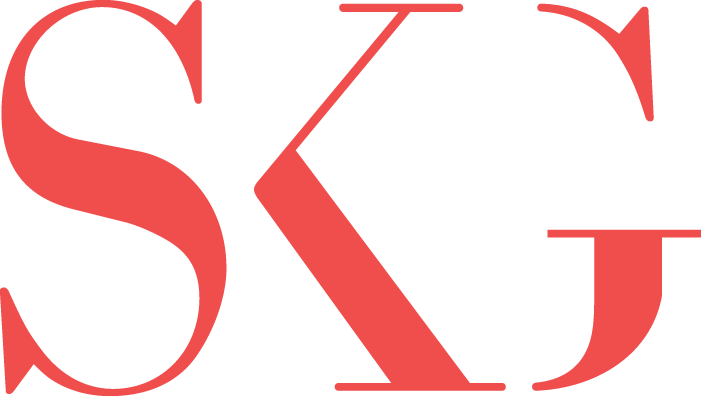 informed
GET
Winter Storm – What To Do 
 
Winterize your vehicle and keep the gas tank full. A full tank will keep the fuel line from freezing.

Insulate your home by installing storm windows or covering windows with plastic from the inside to keep cold air out.

Maintain heating equipment and chimneys by having them cleaned and inspected every year.

Running water, even at a trickle, helps prevent pipes from freezing.

Never use a generator, grill, camp stove or other gasoline, propane, natural gas or charcoal-burning devices inside a home, garage, basement, crawlspace or any partially enclosed area.

Install carbon monoxide alarms in central locations on every level of your home and outside sleeping areas to provide early warning of accumulating carbon monoxide. If the alarm sounds, move quickly to fresh air location outdoors and call from help there. Do not go back inside until emergency personnel arrives to assist you. 

Dress in several layers of lightweight clothing, wear mittens and a hat (preferably one that covers your ears).

Wear waterproof, insulated boots to keep your feet warm and dry and to maintain your footing in ice and snow.

Bring pets/companion animals inside during winter weather. Move other animals or livestock to sheltered areas with non-frozen drinking water.
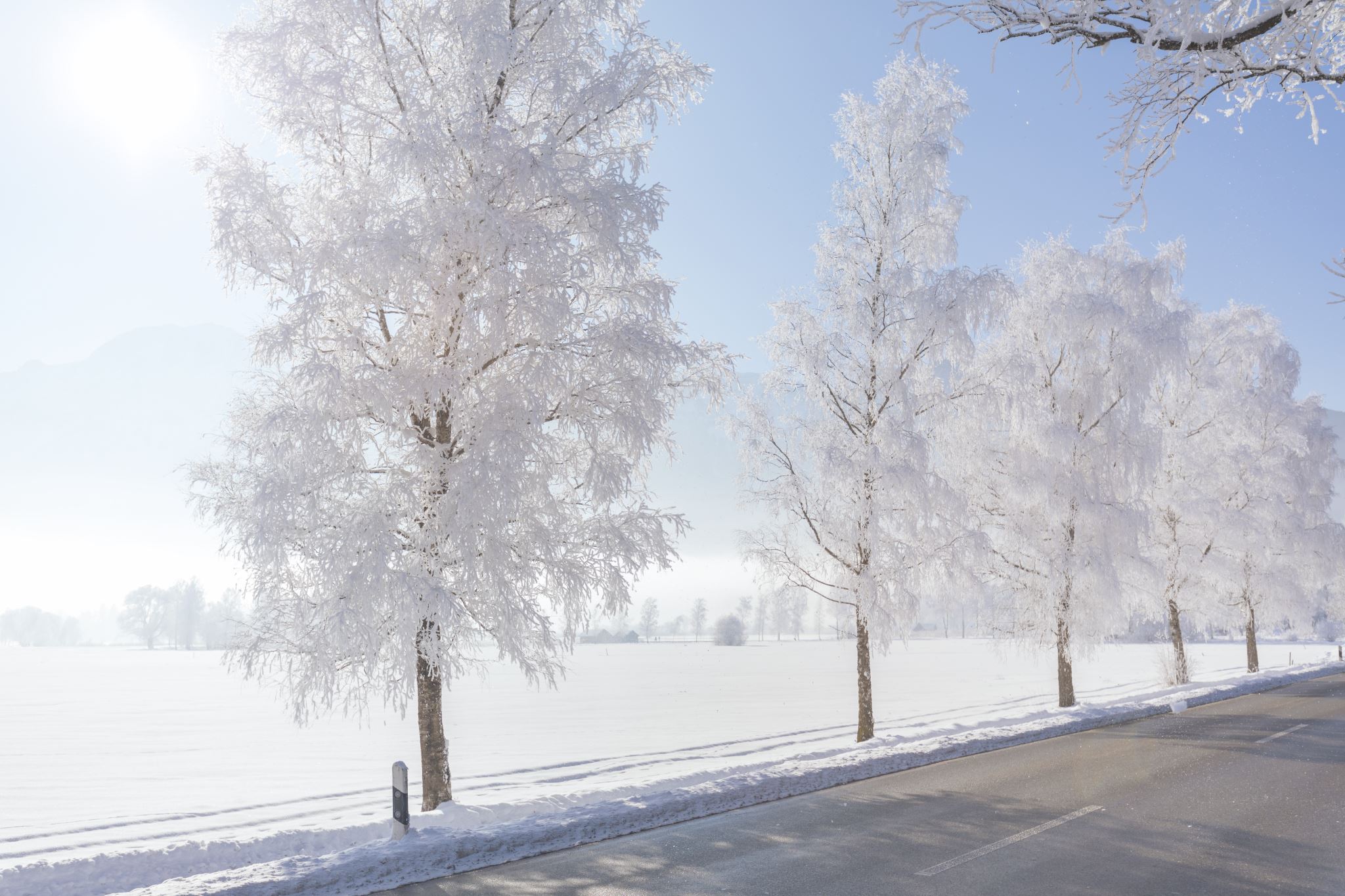 10
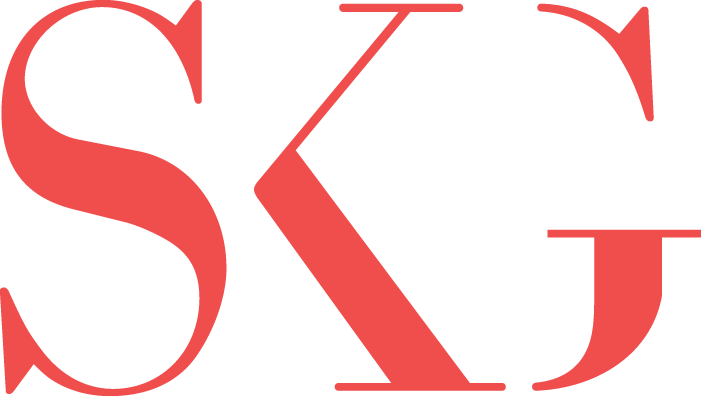 informed
GET
Mobile Apps 

Mobile apps can help you prepare for severe weather 
Red Cross 
NOAA
Weather – The Weather Channel 
Storm Shield
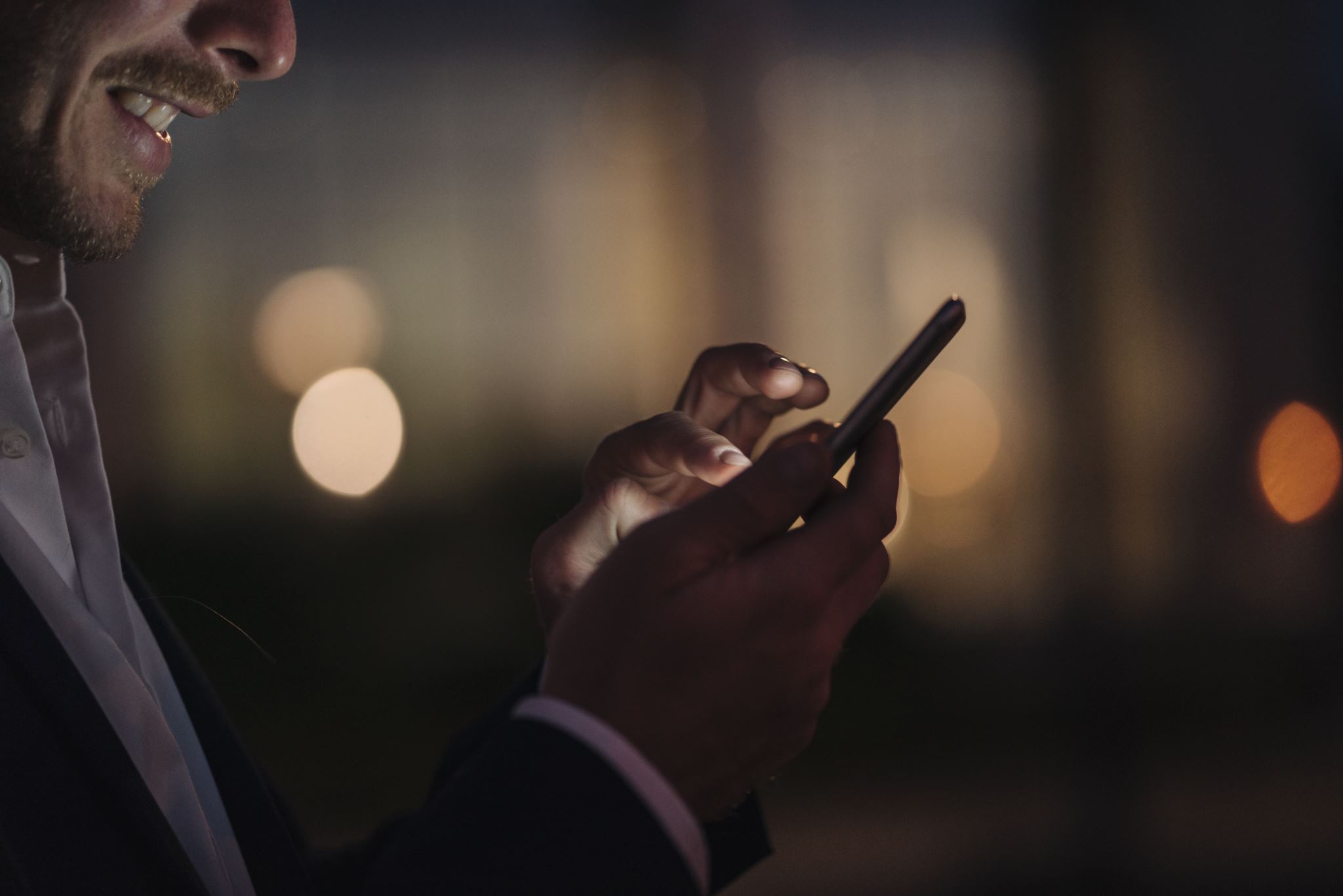 11
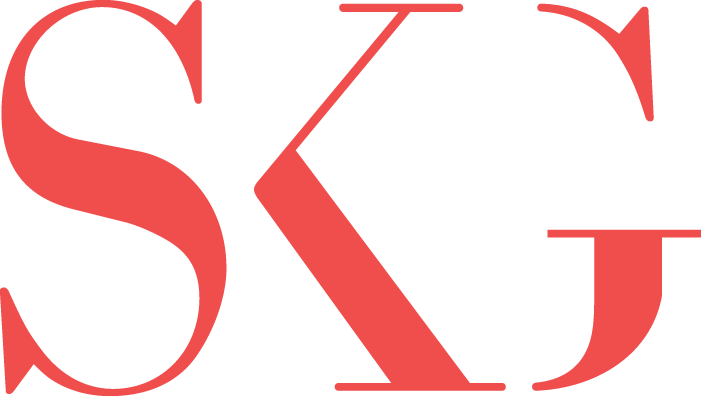 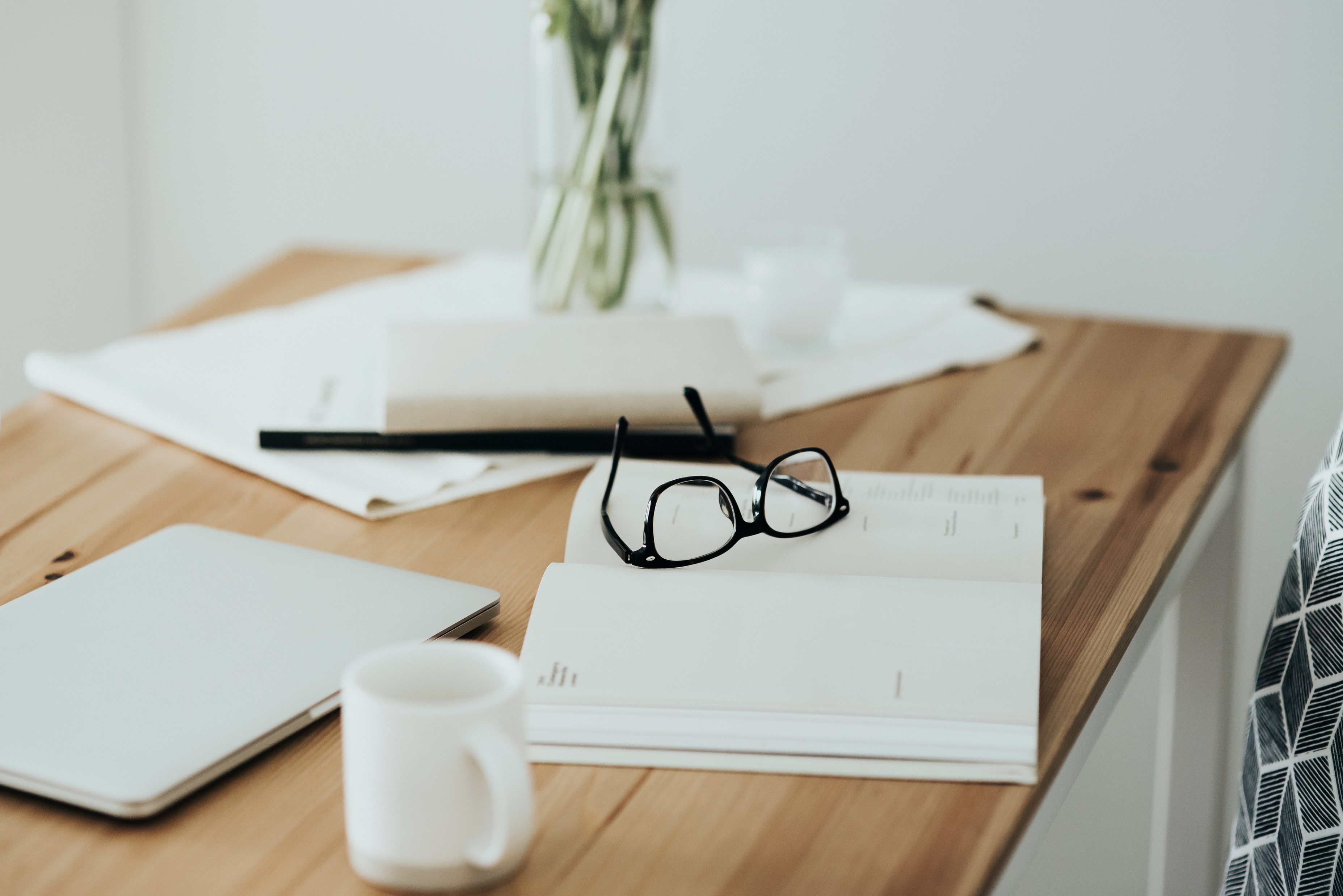 a plan
CREATE
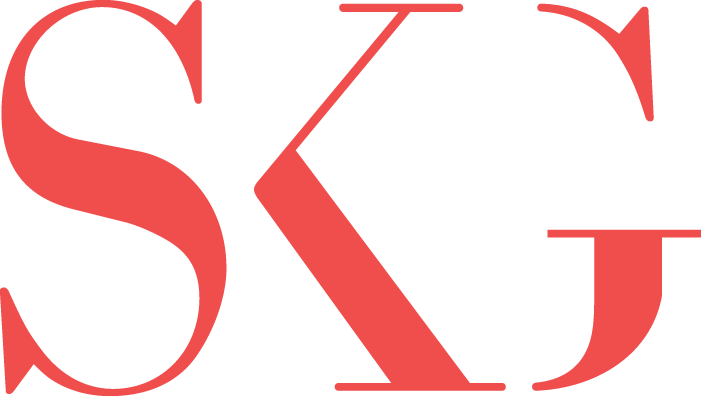 a plan
CREATE
What to include in plan: 

Plan on surviving on your own for at least 72 hours 
Know your evacuation routes 
Plan for all services to be unavailable 
Identify a “family” contact 
Inventory home possessions for insurance purposes 
Copy important documents 
Know where your disaster kit is located
Learn how to use a fire extinguisher 
Learn how to shelter in place 
Learn where all your notifications come 
Plan for an alternative safe location for pets and make copies of pet documents

Maintaining your plan: 

Practice your plans 
Keep information updated on a regular basis
Let your outside contact know where you keep your kit and what your plan is in the event of a disaster
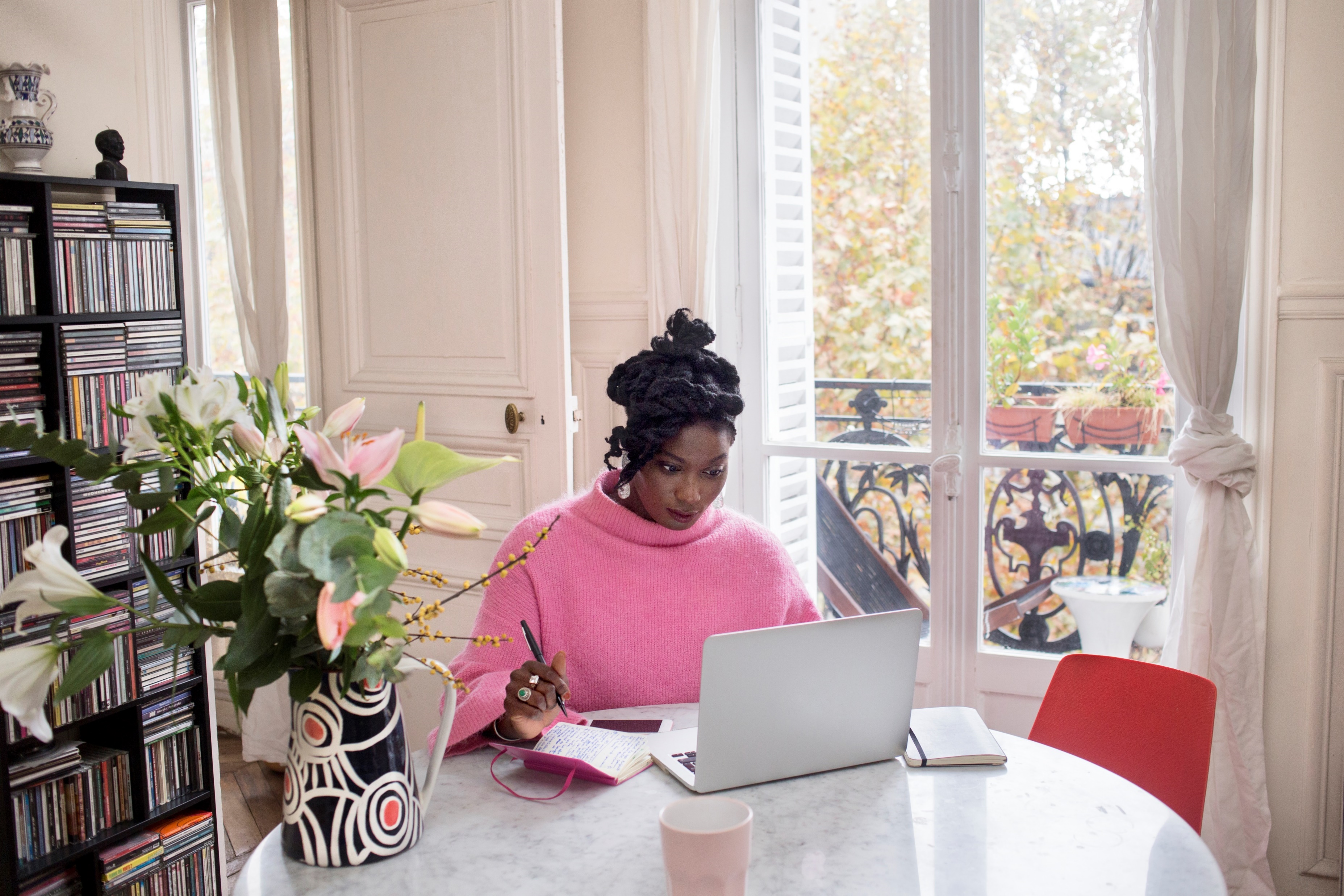 13
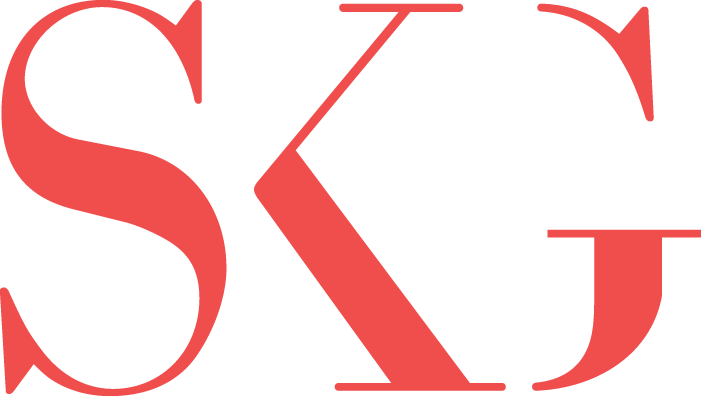 a plan
CREATE
What to include in disaster kit: 

It must be easily accessible in your home or office
Water - one gallon per person per day (for everyone in the household for at least 72 hours) 
Non-perishable food that is easy to prepare (for everyone in household for at least 72 hours)
Can opener 
Multi-purpose tool 
Cell phone and chargers with extra battery packs 
Games and books for children
Copies of personal documents
Battery-operated or hand crank radio
Flashlights and candles
Extra batteries
Over the counter medicine and medications (7-day supply)
First aid kit
Change of clothes for members of the family
Blankets
Emergency whistle
Hand sanitizer and personal hygiene items
Baby supplies 
Pet supplies 
Cash
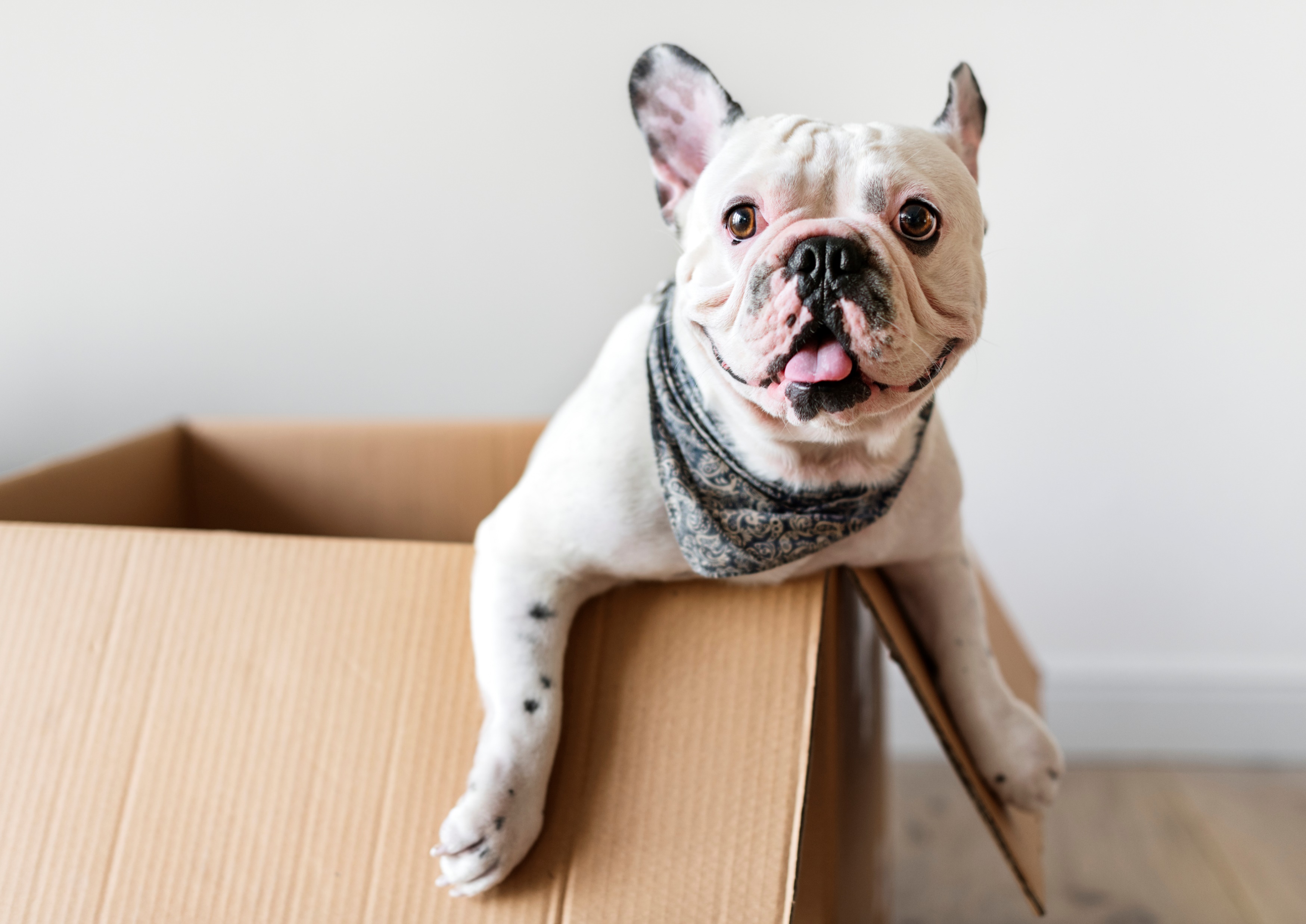 14
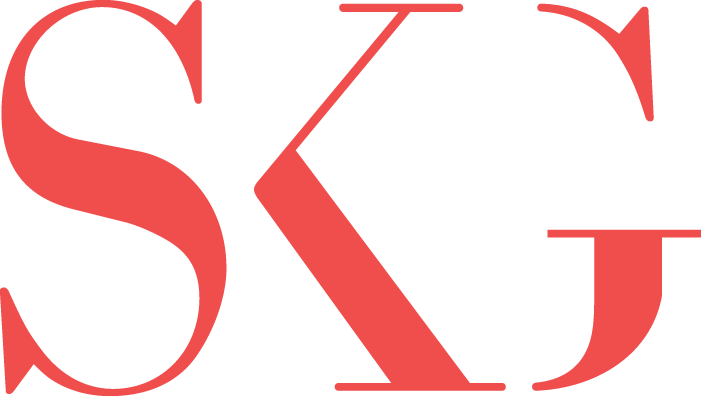 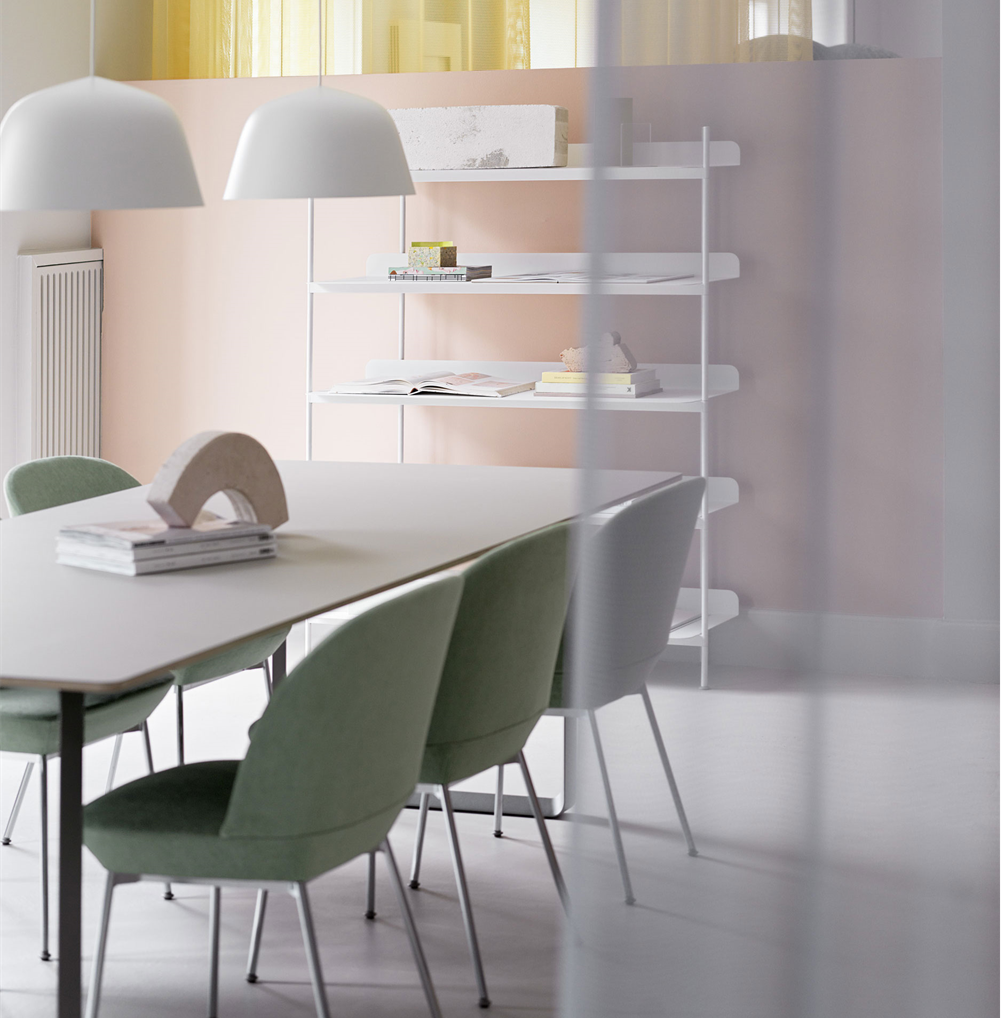 SKG
specific
Nick Remmell
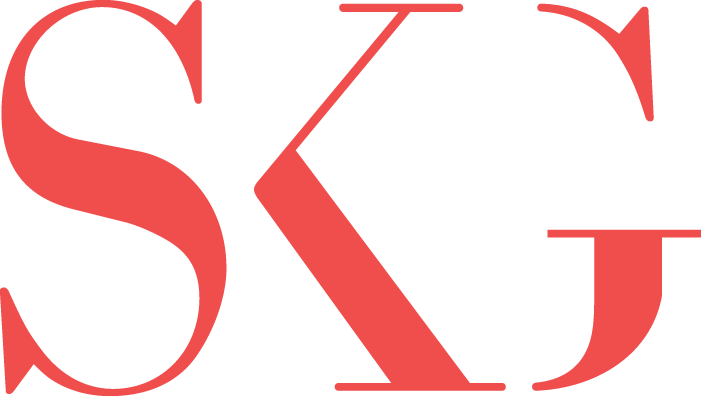 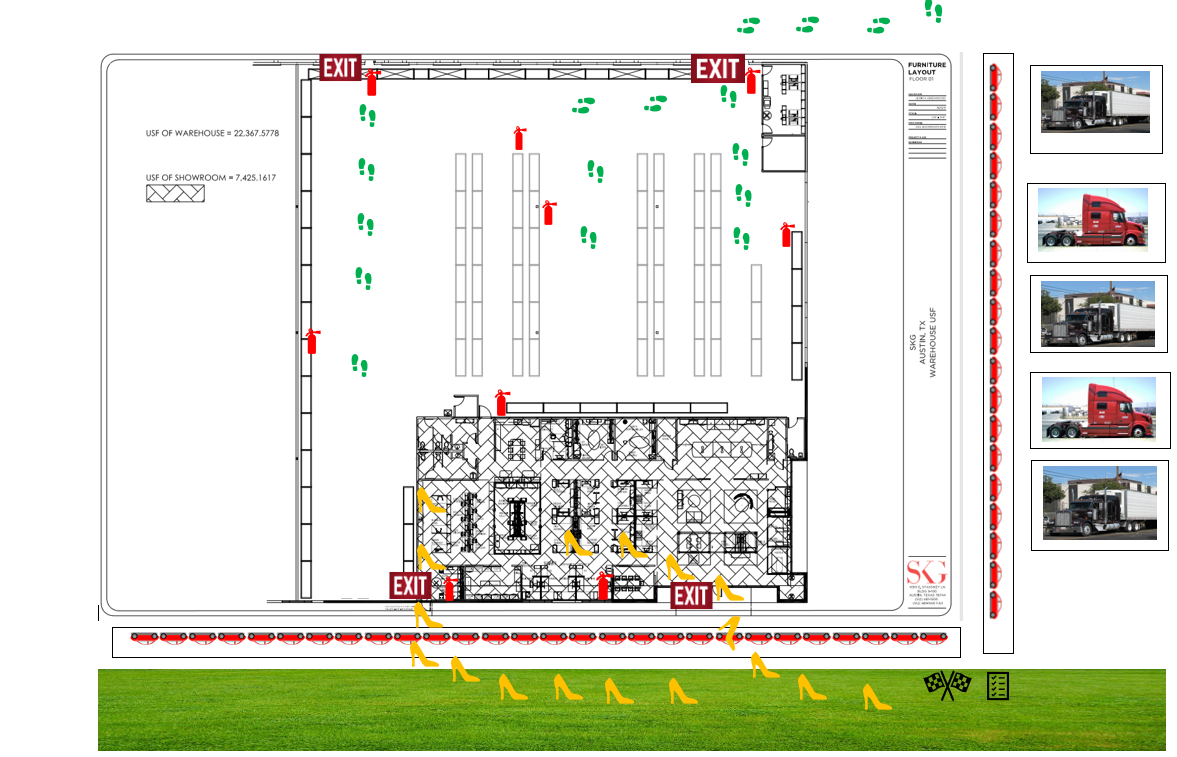 16
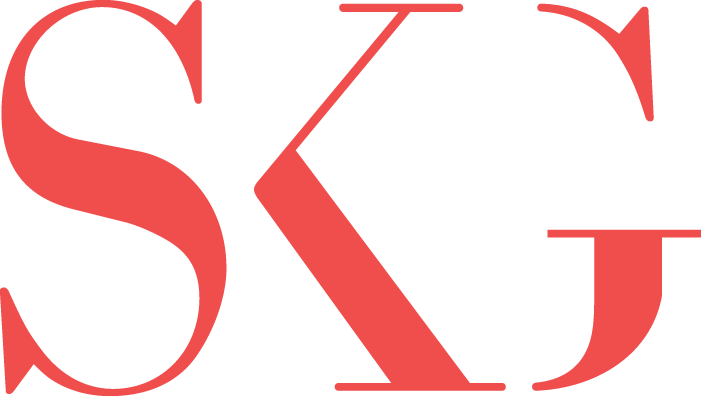 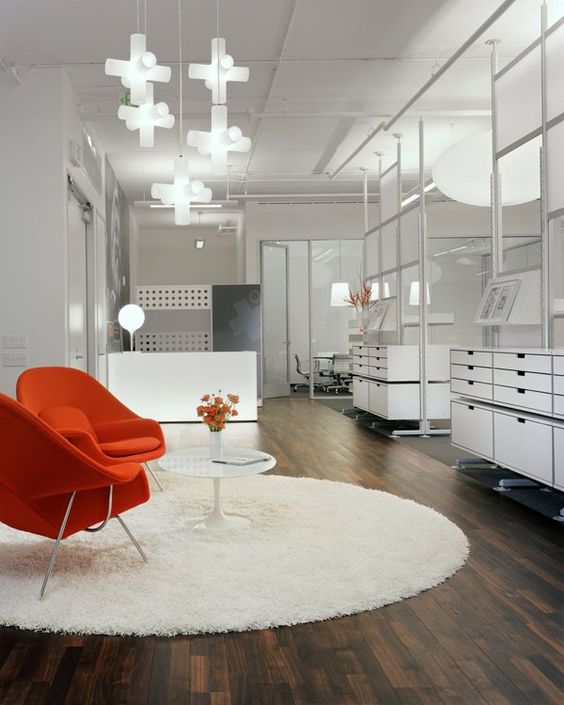 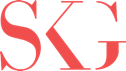 space
THE          TO BE
SKG Austin Showroom
6301 East Stassney Lane l Building. 9-100
Austin, Texas 78744-3069
(512) 481-1500
SKG San Antonio Showroom
1627 Broadway
San Antonio, Texas 78215
(210)320-2500